Prezidentské volby
Prostorová analýza voleb 
POL 509
Prezidentské volby 2013
Prezidentské volby 2018
Variabilita – první kolo
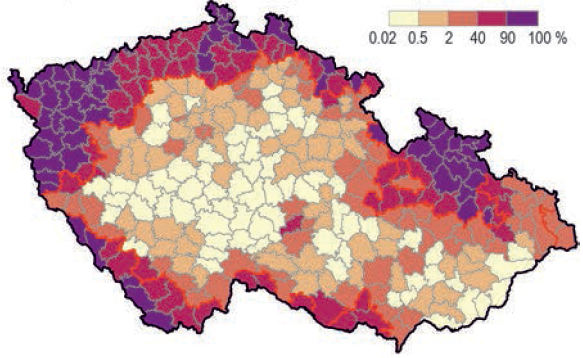 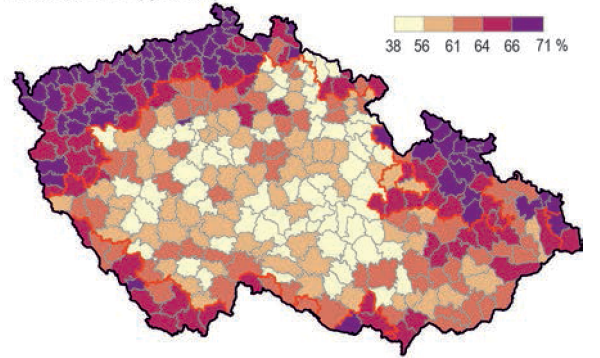 Německy hovořící obyvatelé 1930
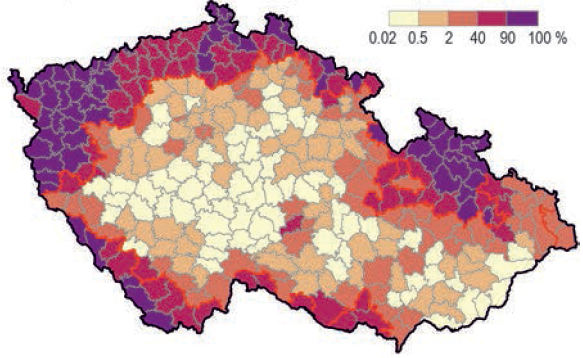 Volební abstence 2013
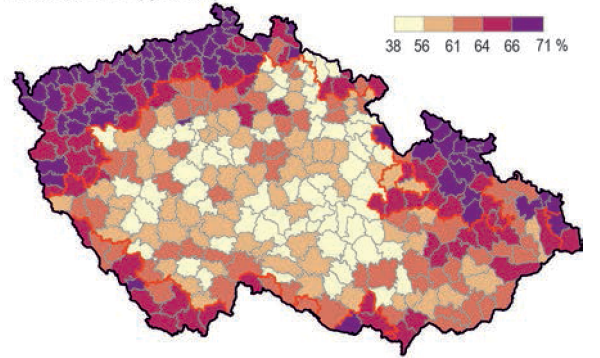 Abstence PS PČR 2010
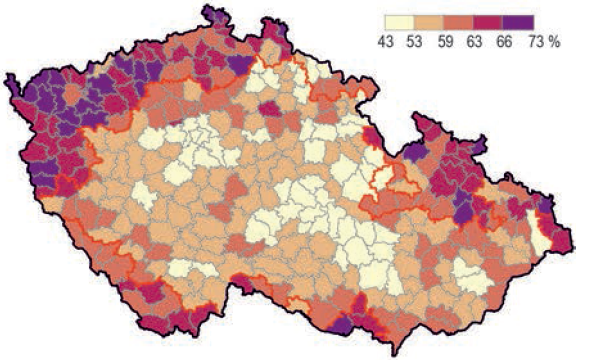 Vzájemné souvislosti I.
Mirek Topolánek
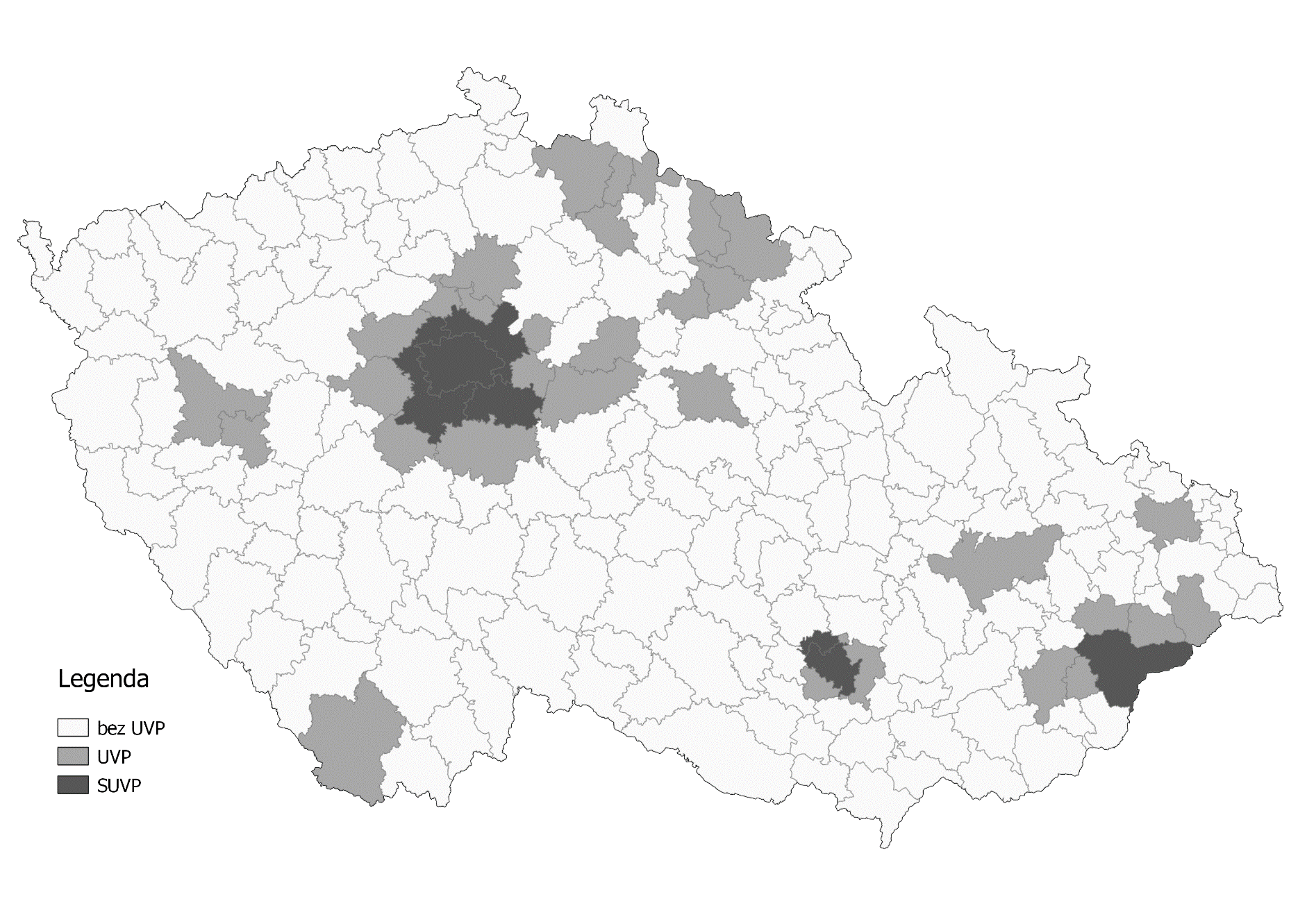 Michal Horáček
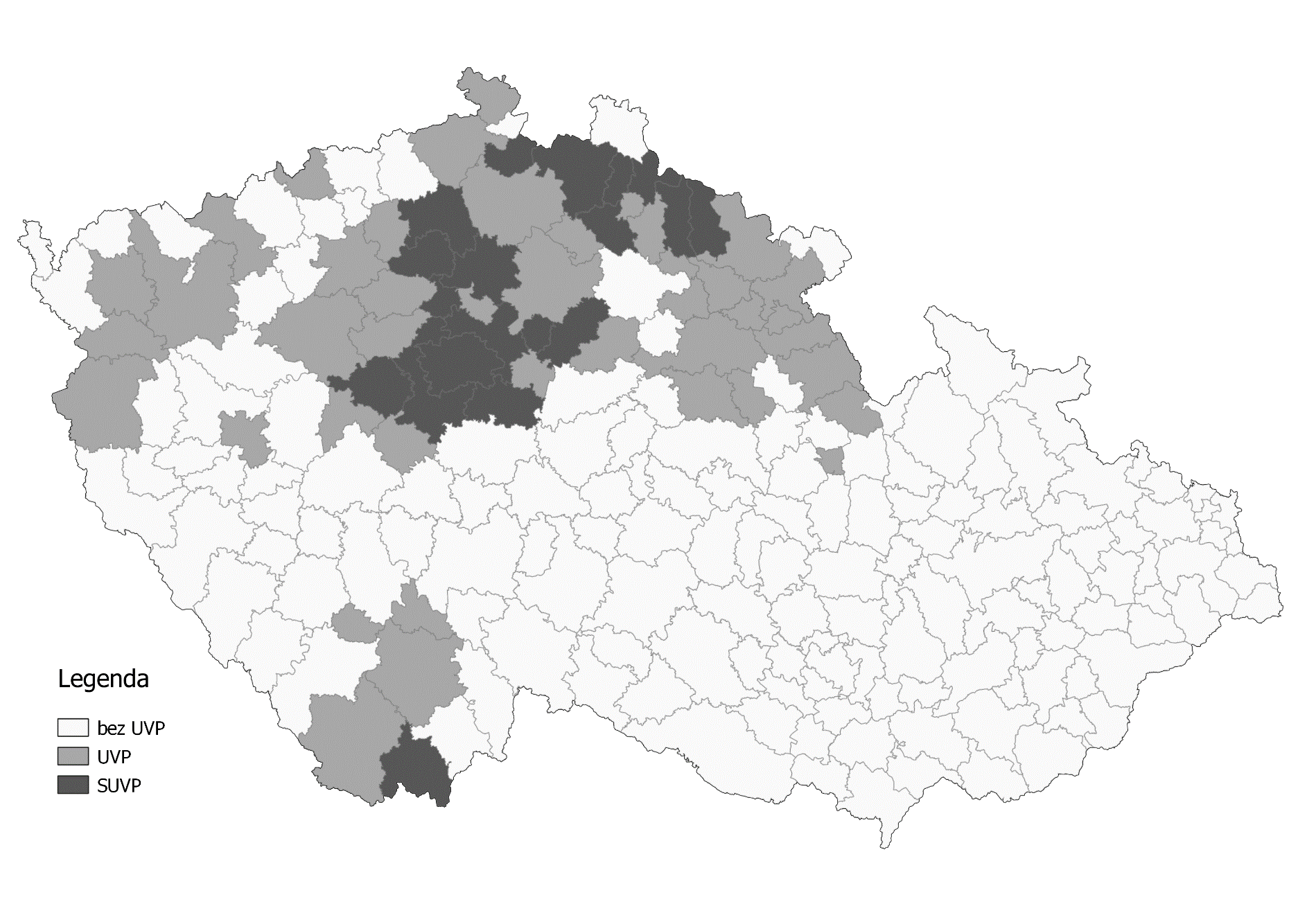 Pavel Fischer
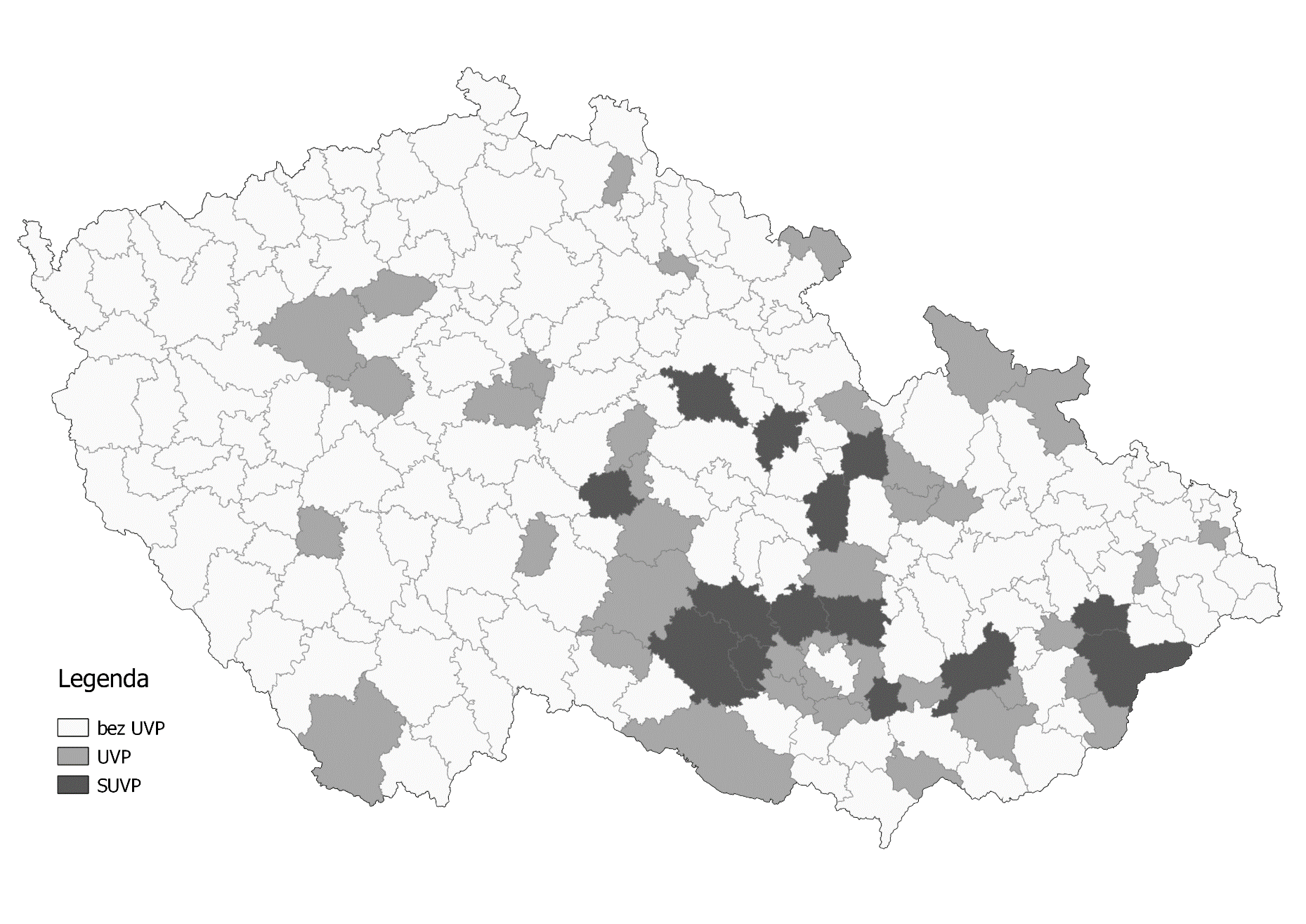 Miloš Zeman I.
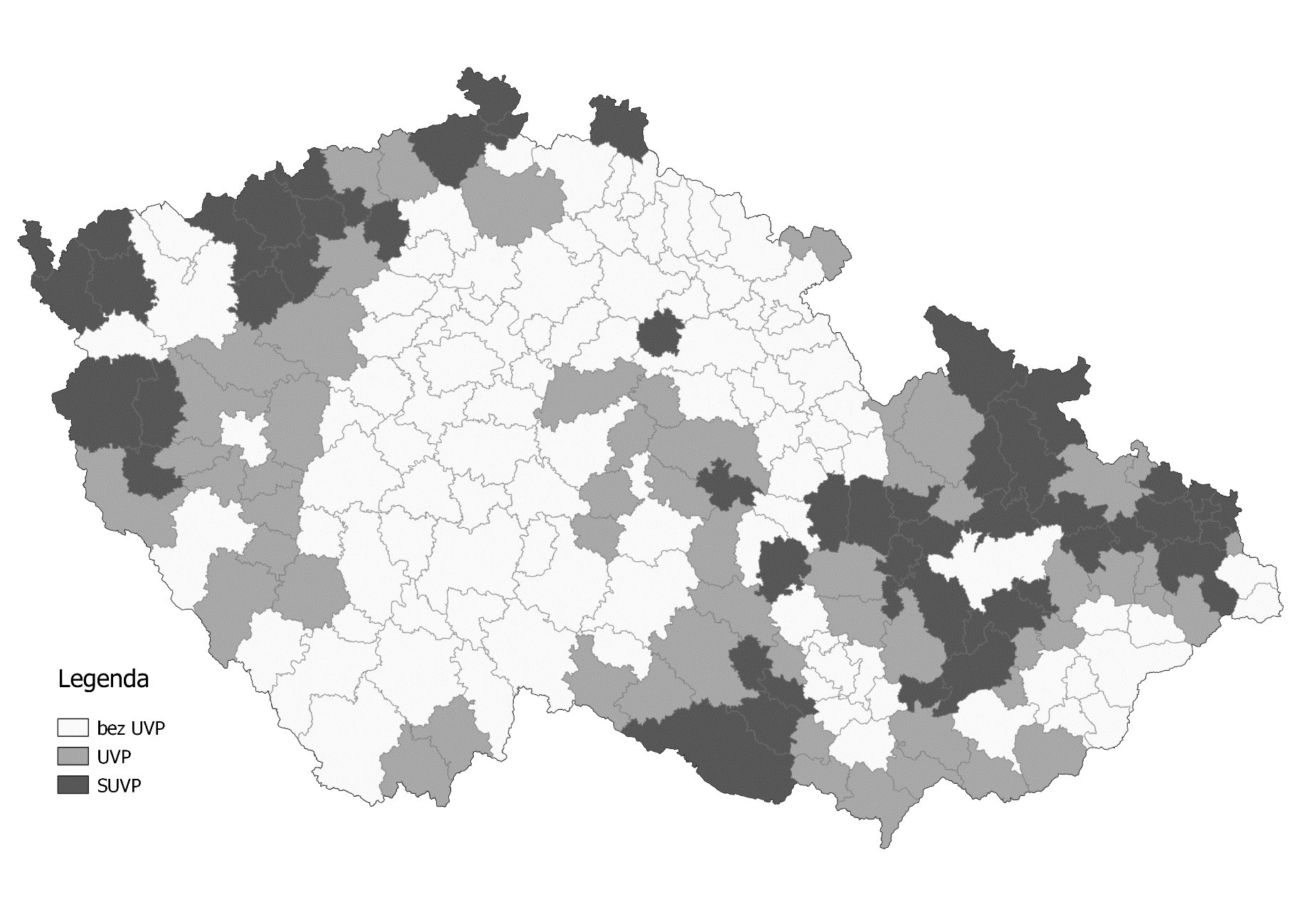 Marek Hilšer
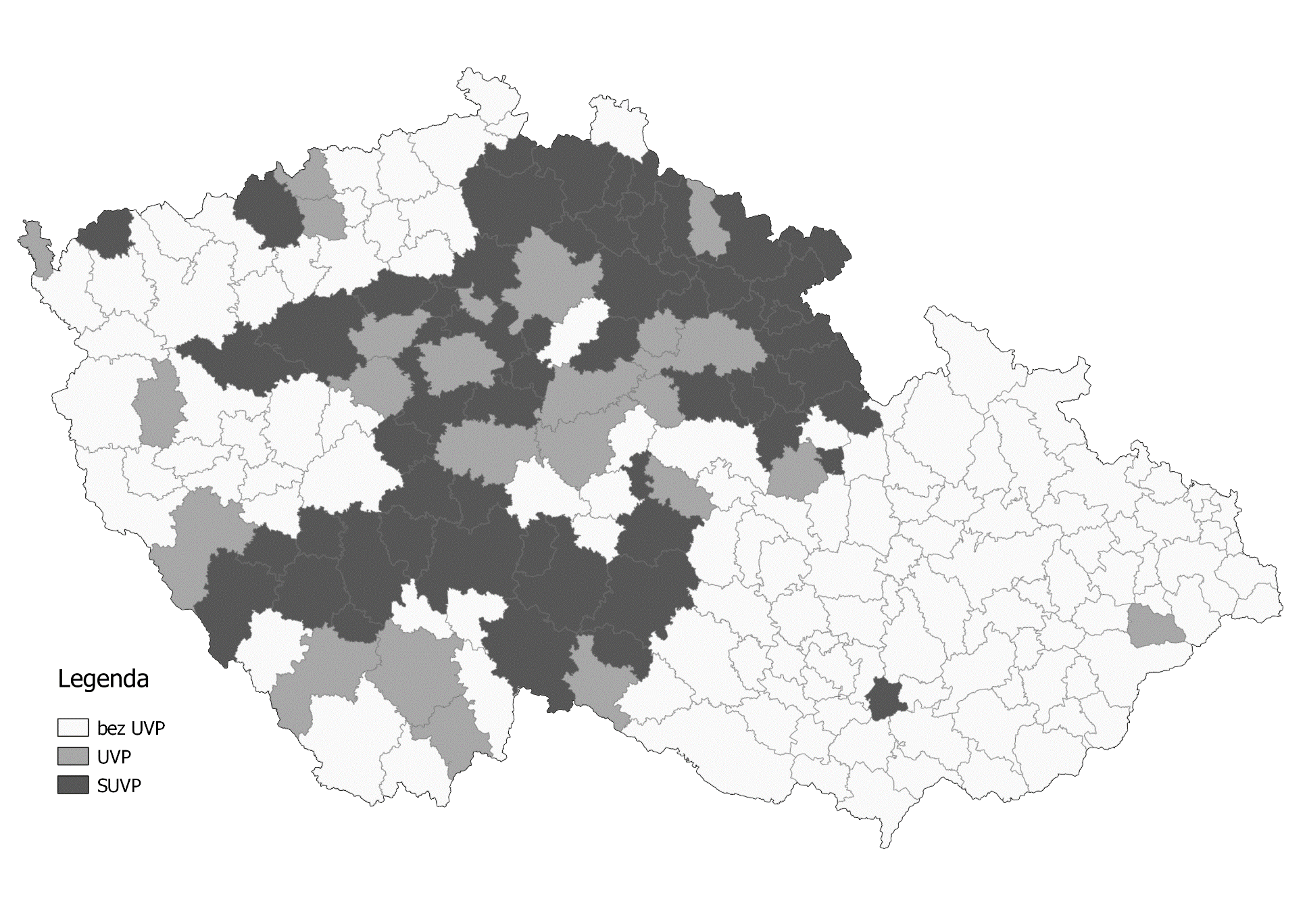 Jiří Drahoš I.
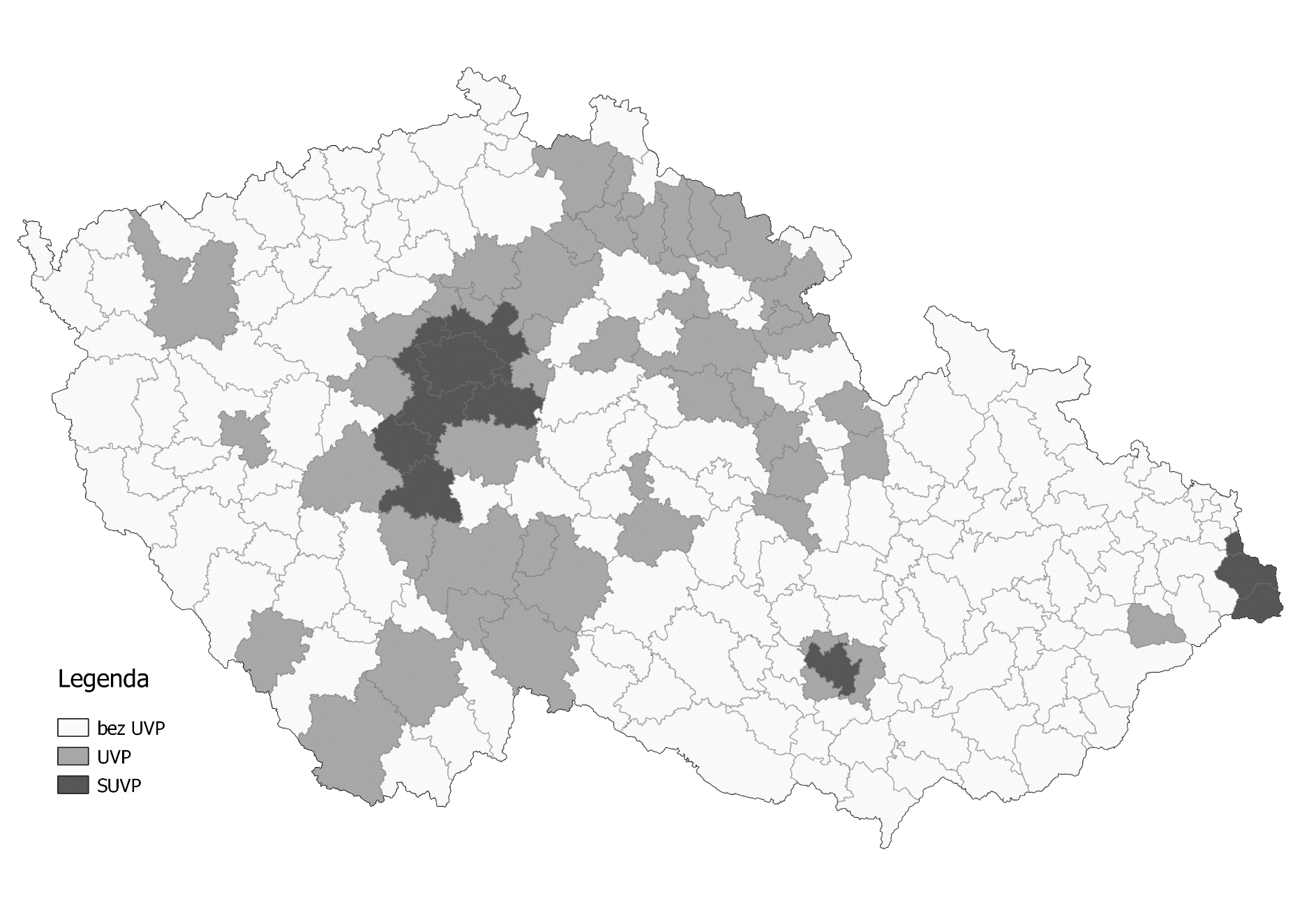 První a druhé kolo
Nárůst hlasů v druhém kole a podpora 2017 - Miloš Zeman
Nárůst hlasů v druhém kole a podpora 2017 – Jiří Drahoš
Souvislost - první a druhé kolo
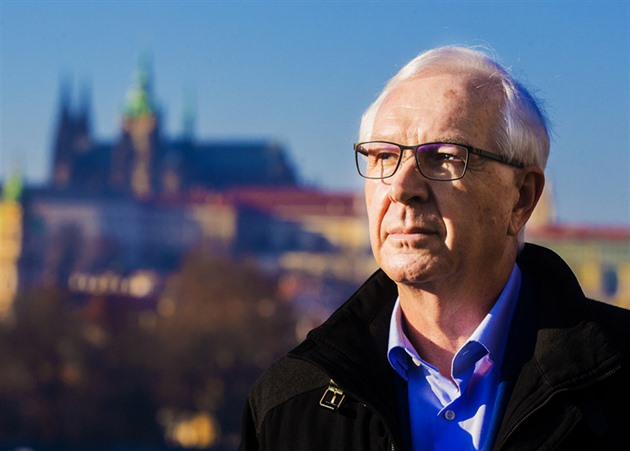 Jiří Drahoš II.
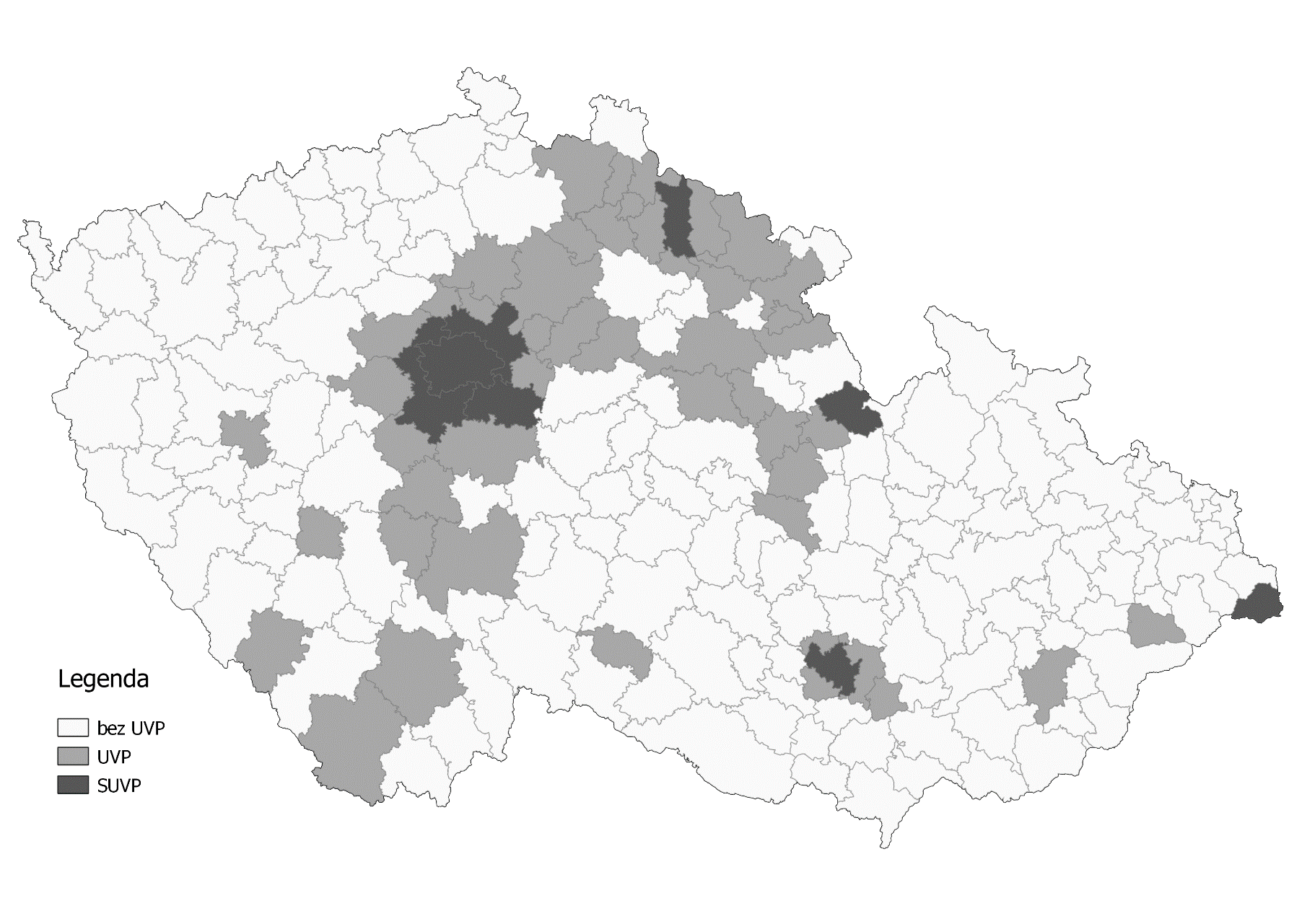 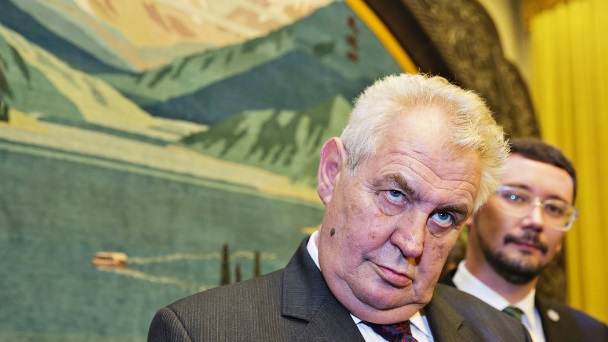 Miloš Zeman II.
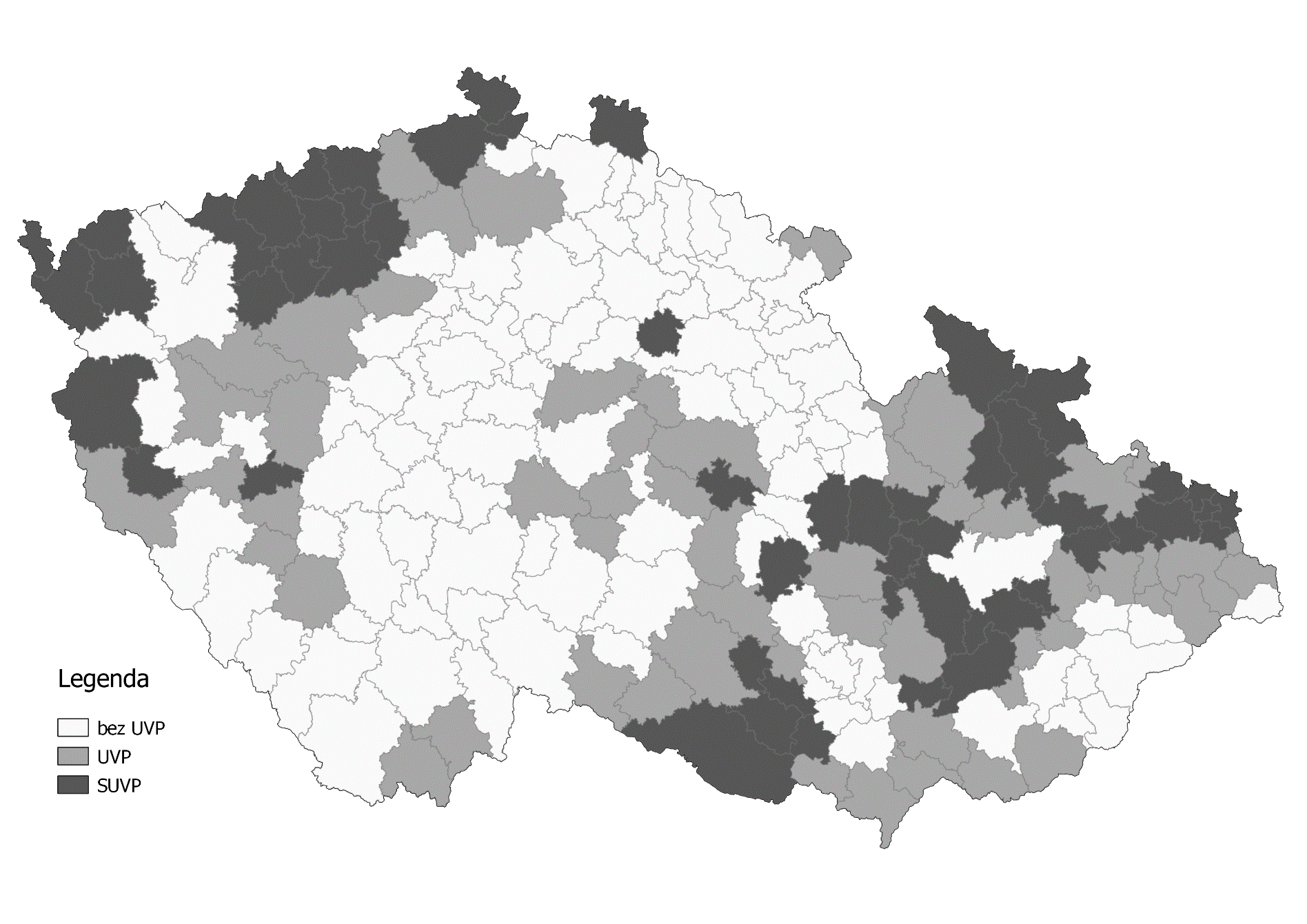 Vzájemné souvislosti II.
Vzájemné souvislosti
Závěrem
Prezidentské volby – rozdělená země
Polarizace pravice/levice (město/venkov) 
Spíše velké město/menší město a venkov 
Přežívající historické okolnosti – sudety 
Nezapomenout přijít k volbám!
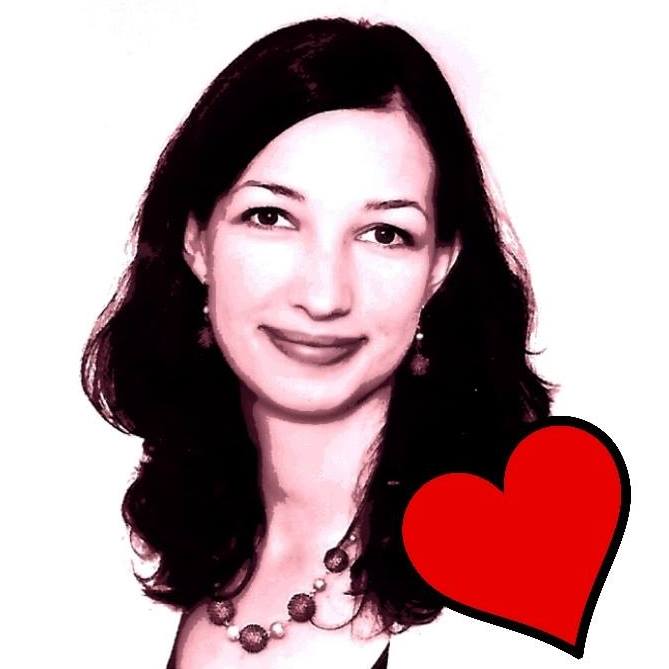 Jan Fischer
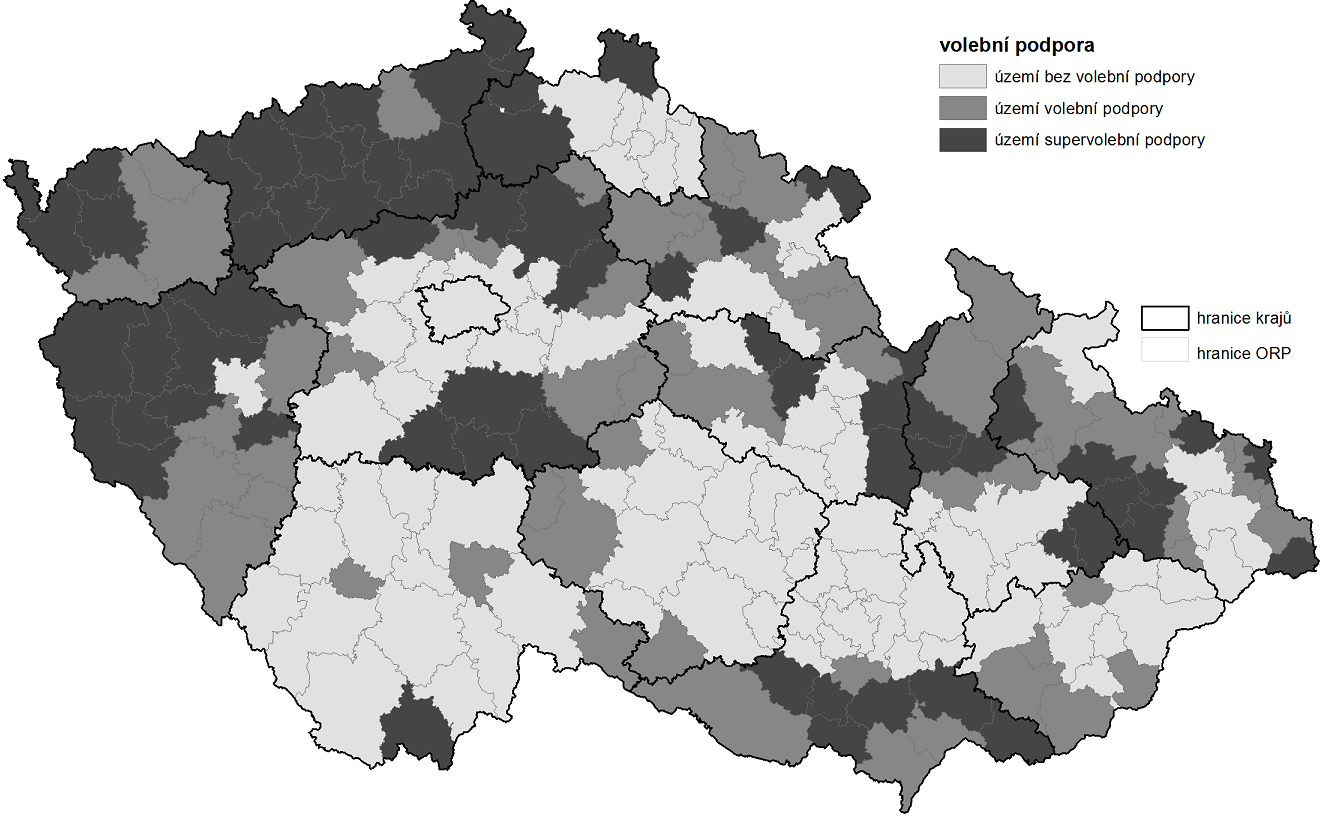 Karel Schwarzenberg
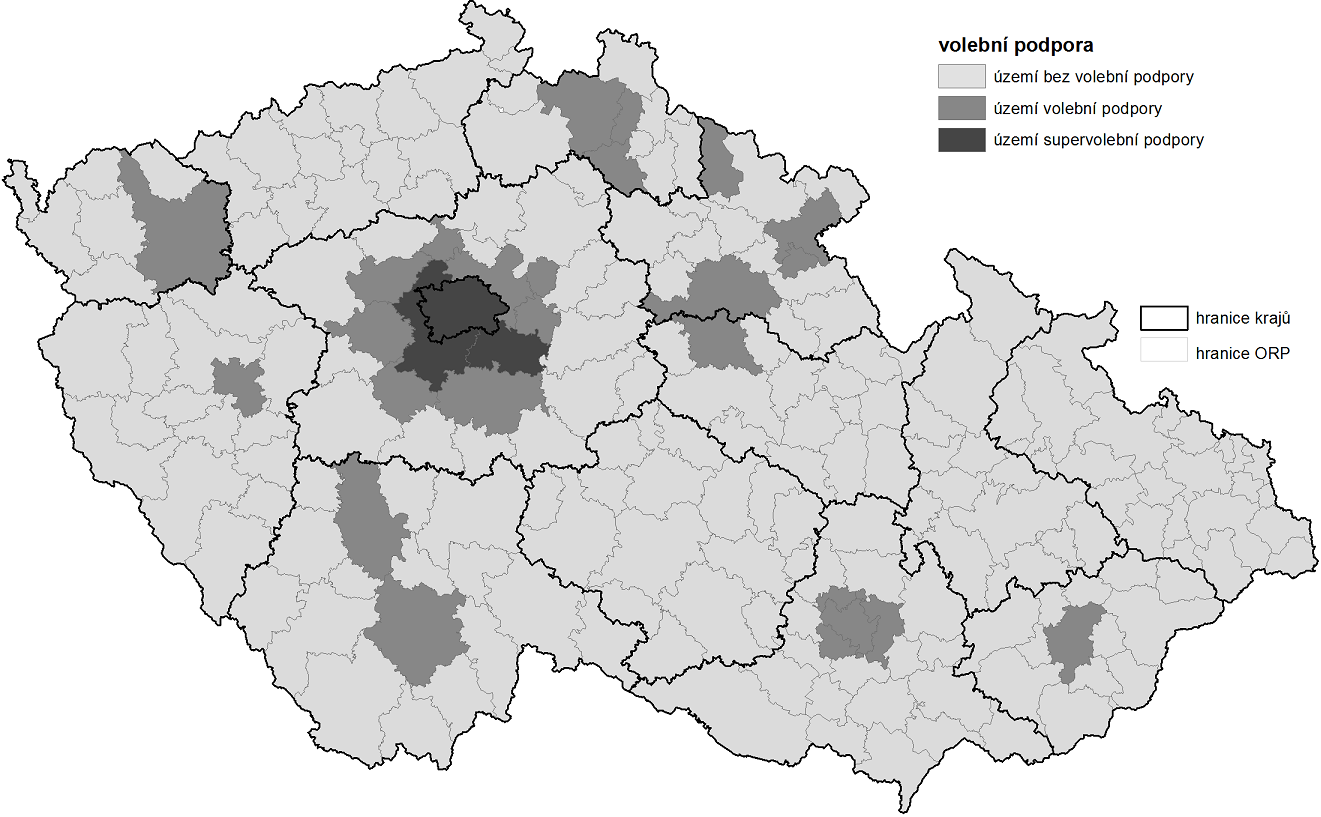 Miloš Zeman
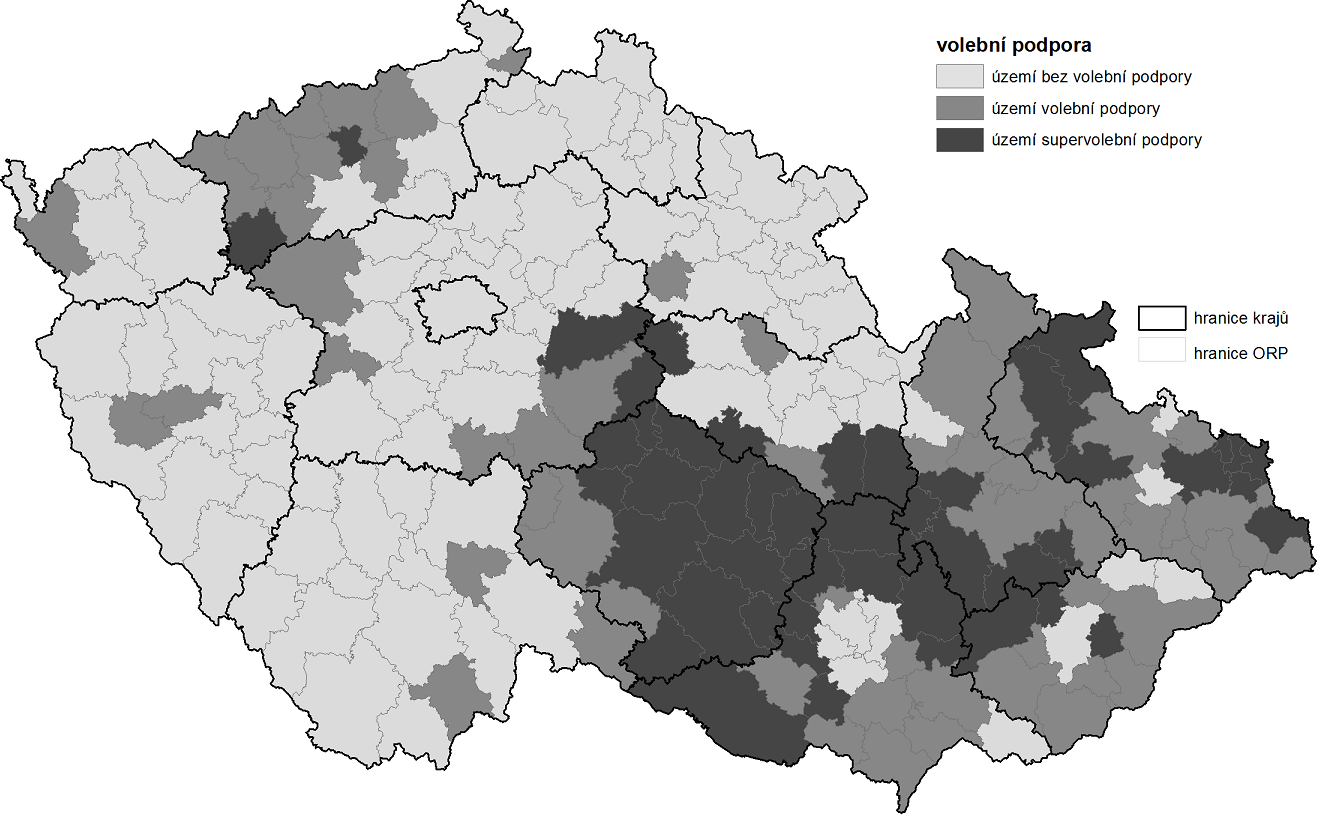 Jiří Dienstbier
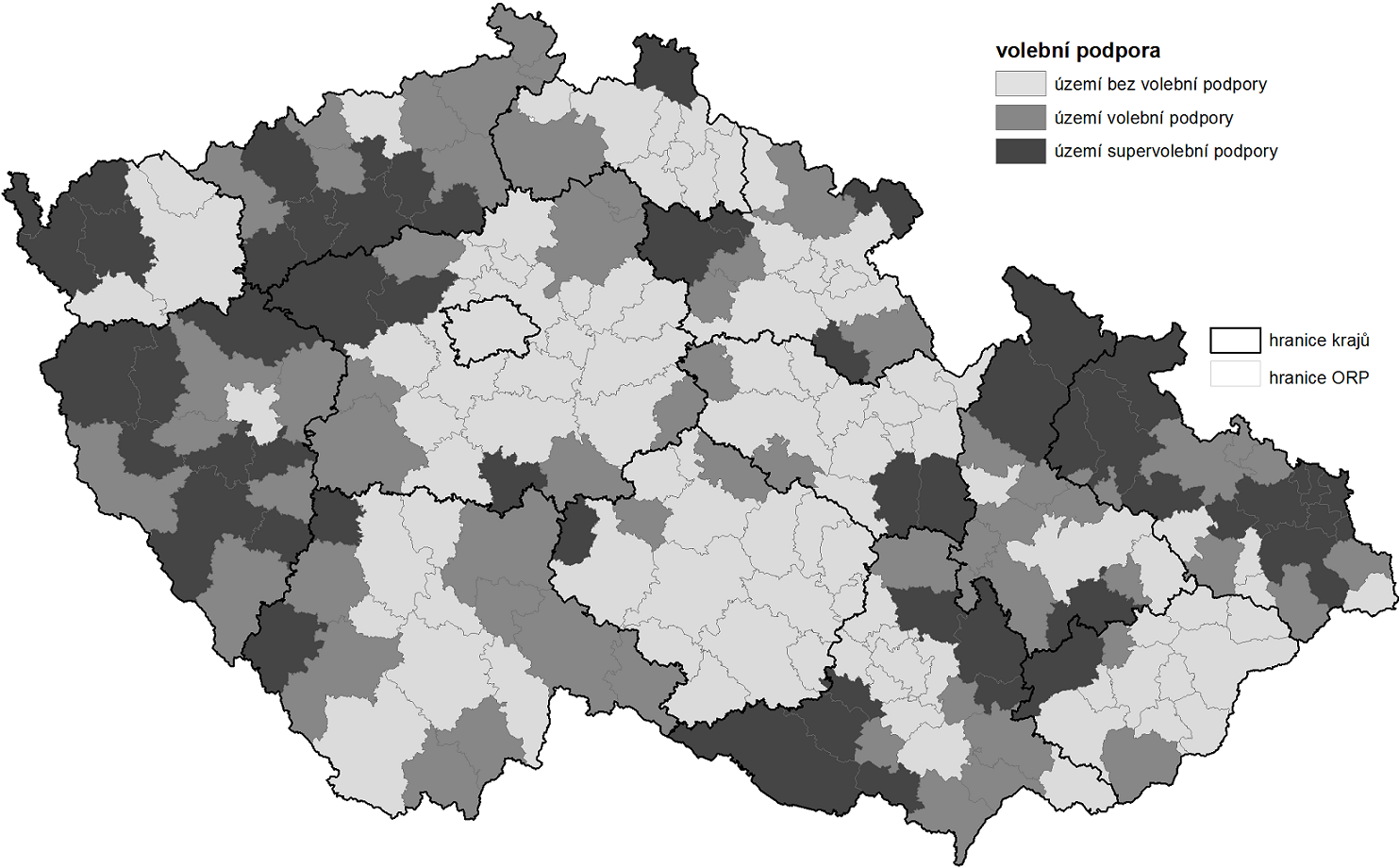 Přemysl Sobotka
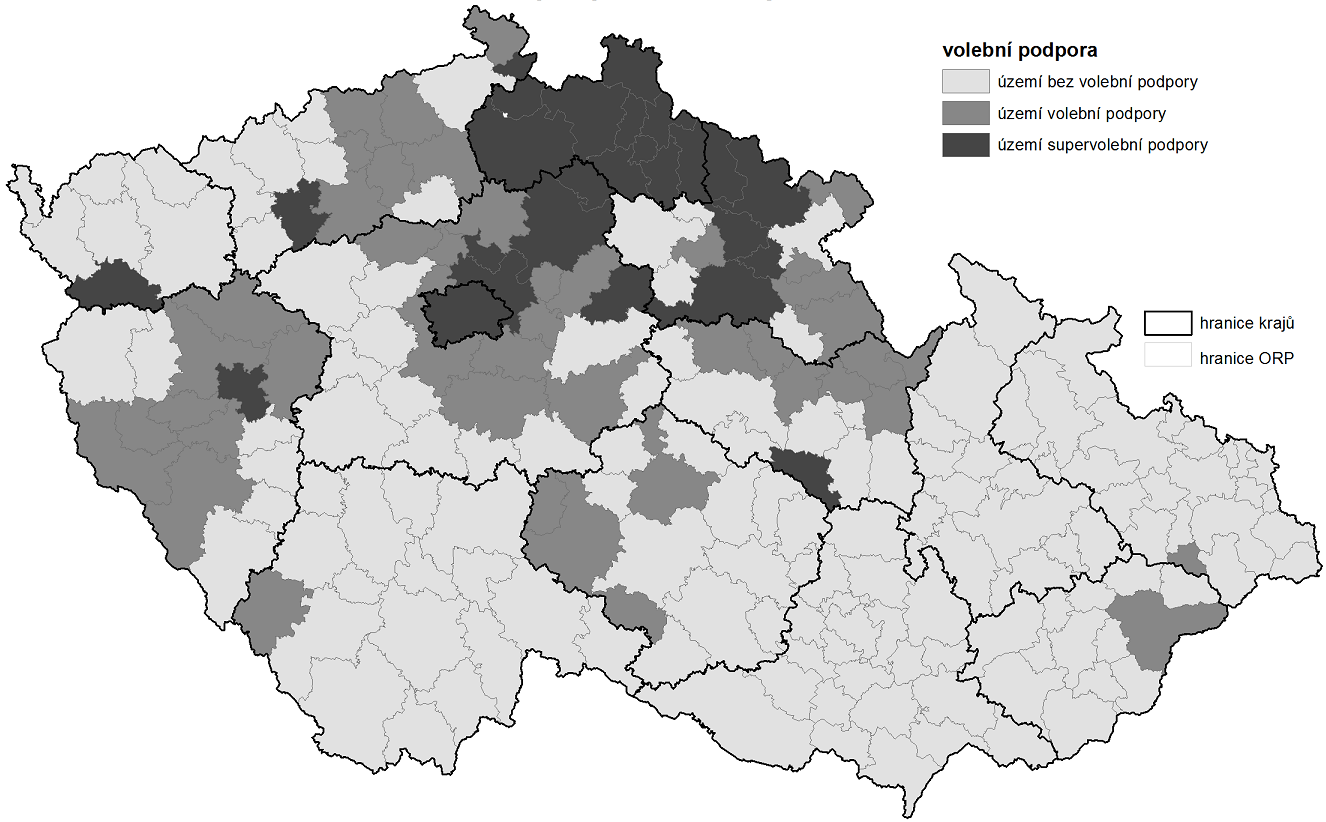 Zuzana Roithová
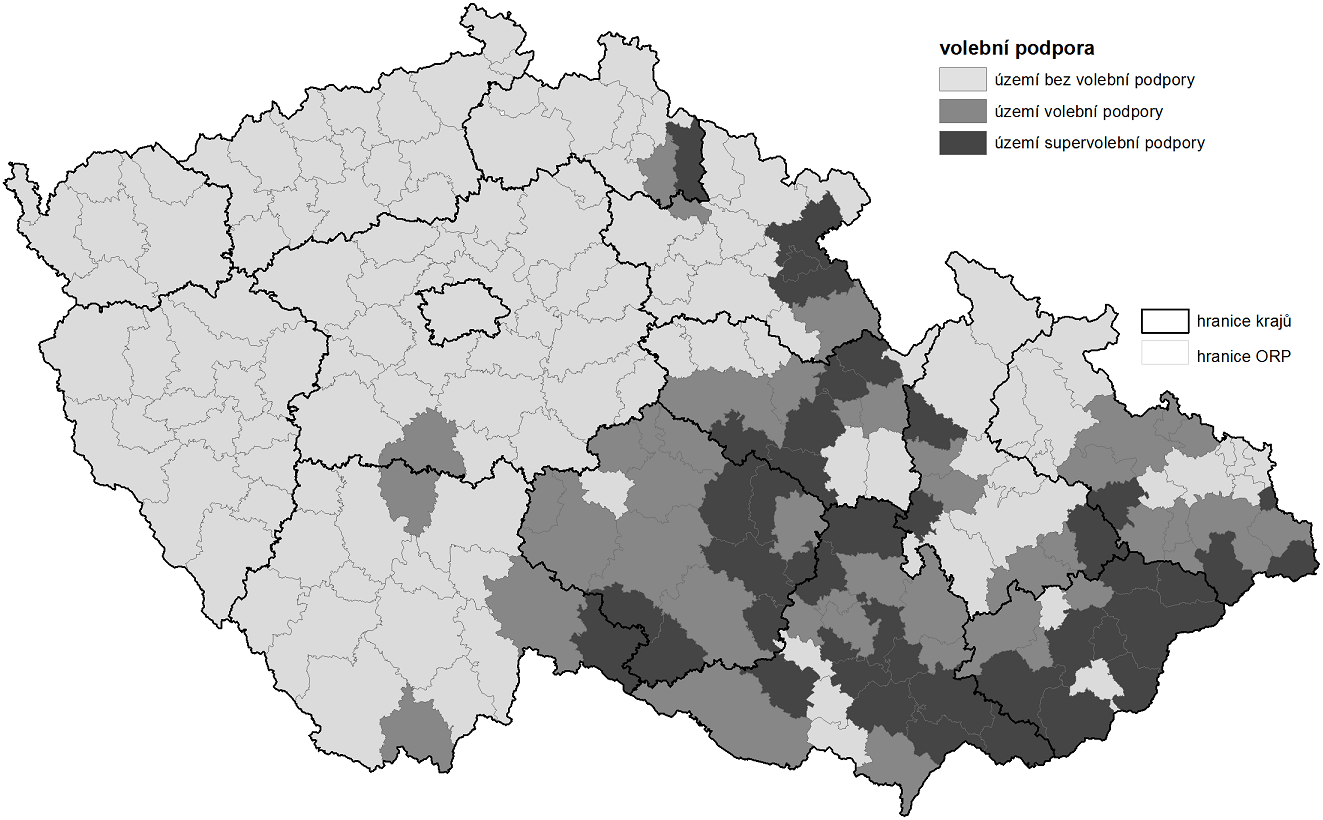 Vzájemné souvislosti 2013/10
Vzájemné souvislosti 2013/10
Variabilita – první kolo
Souvislost - první a druhé kolo
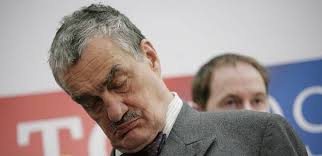 II. Kolo
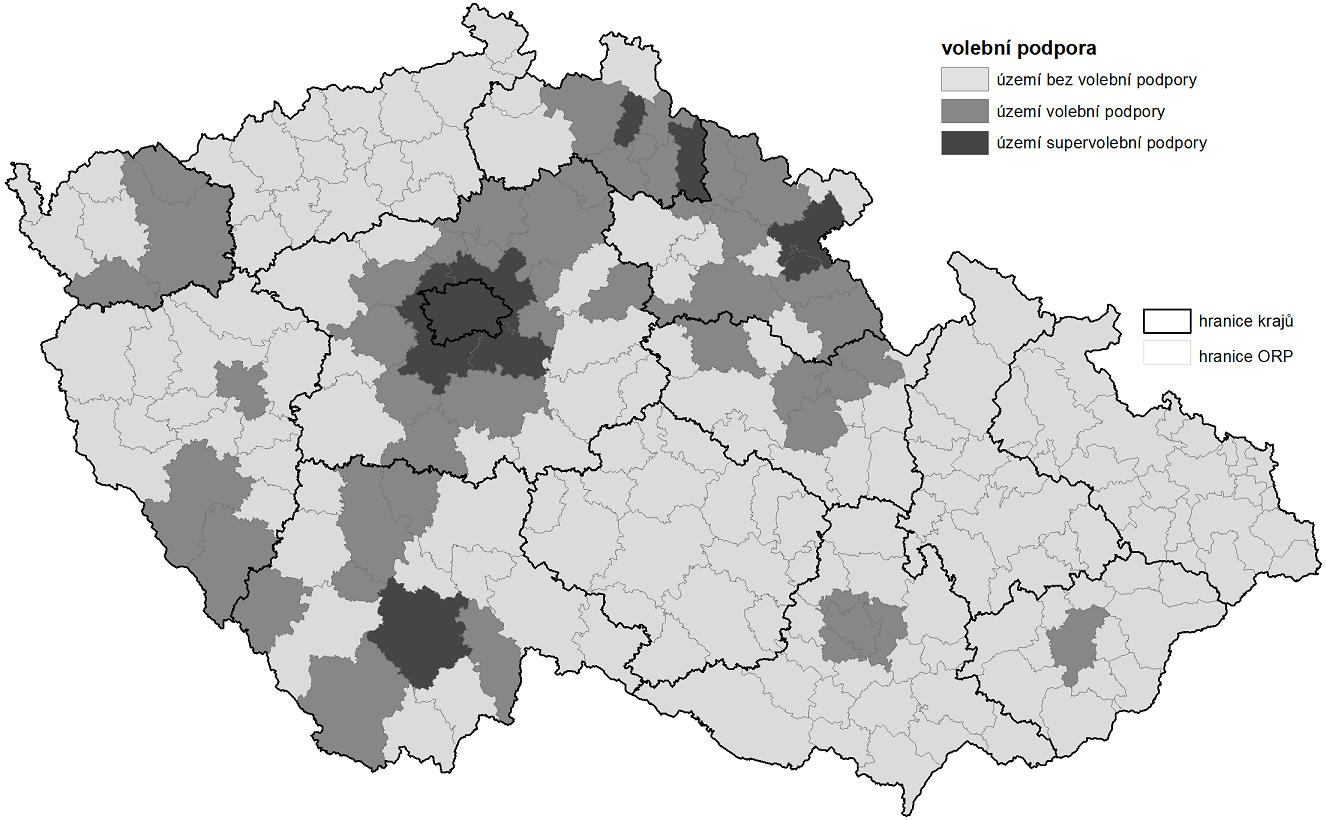 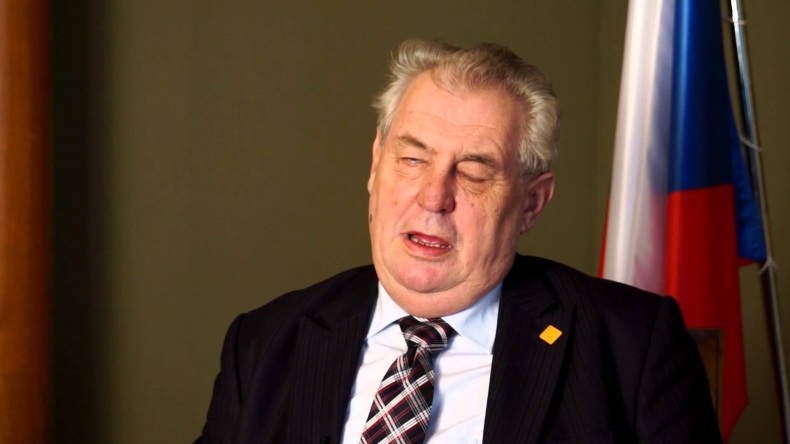 II. Kolo
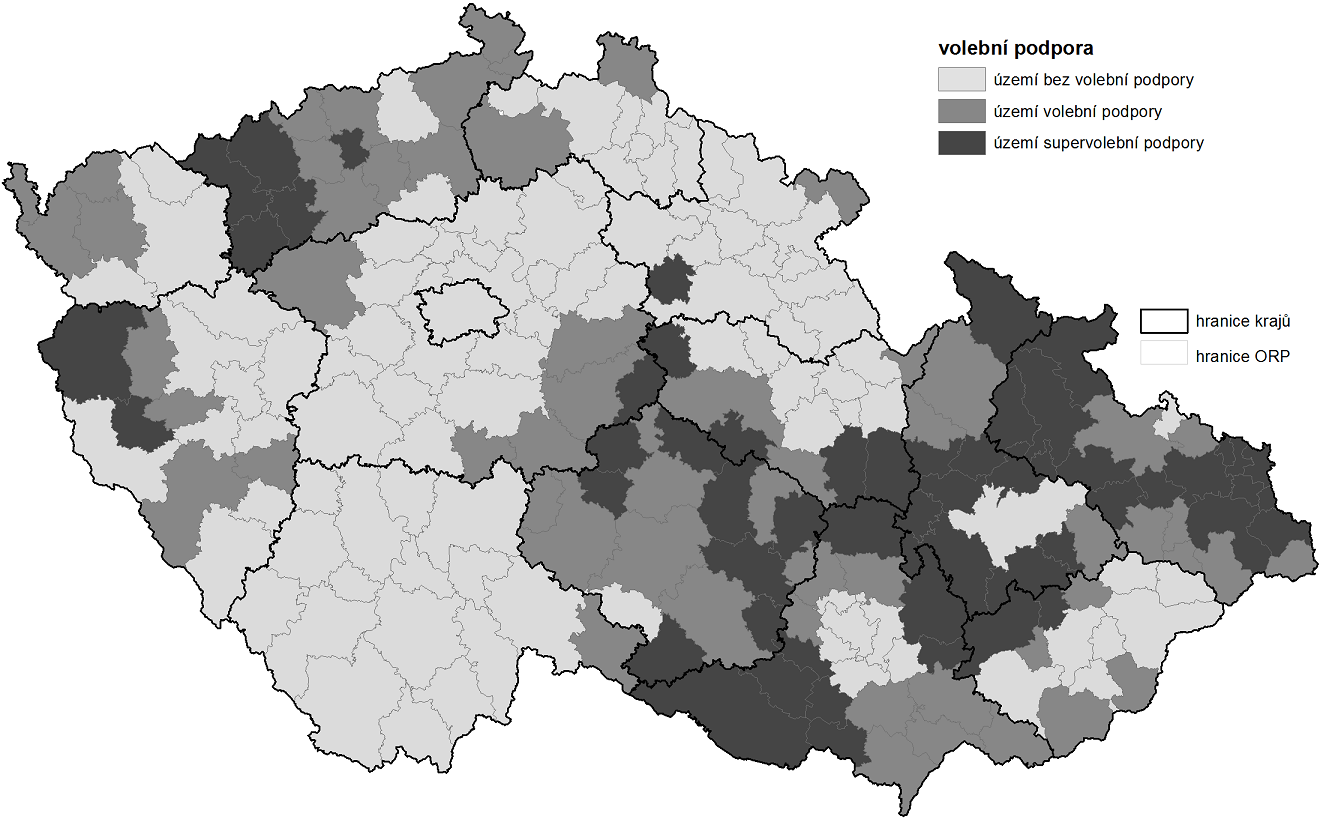